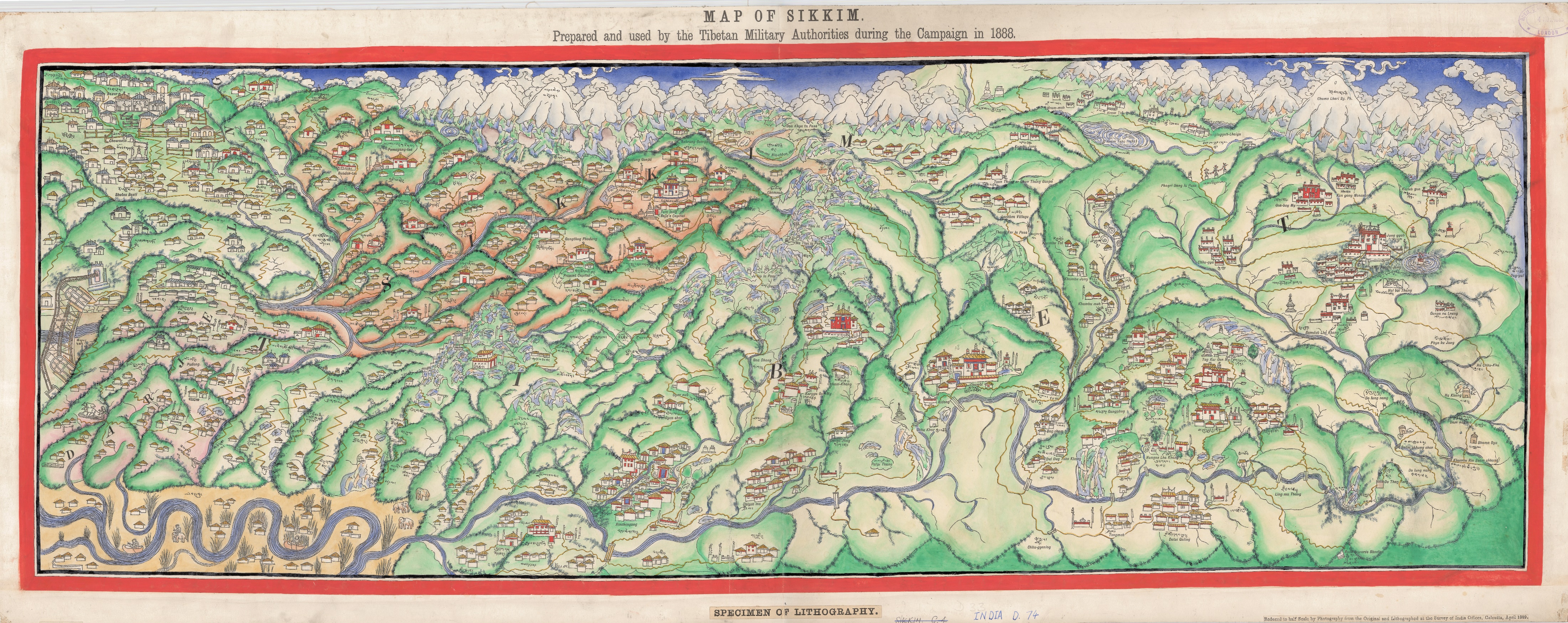 “Map of Sikkim. Prepared and used by the Tibetan Military Authorities during the Campaign in 1888”, mr India D.74 (rgs537334)
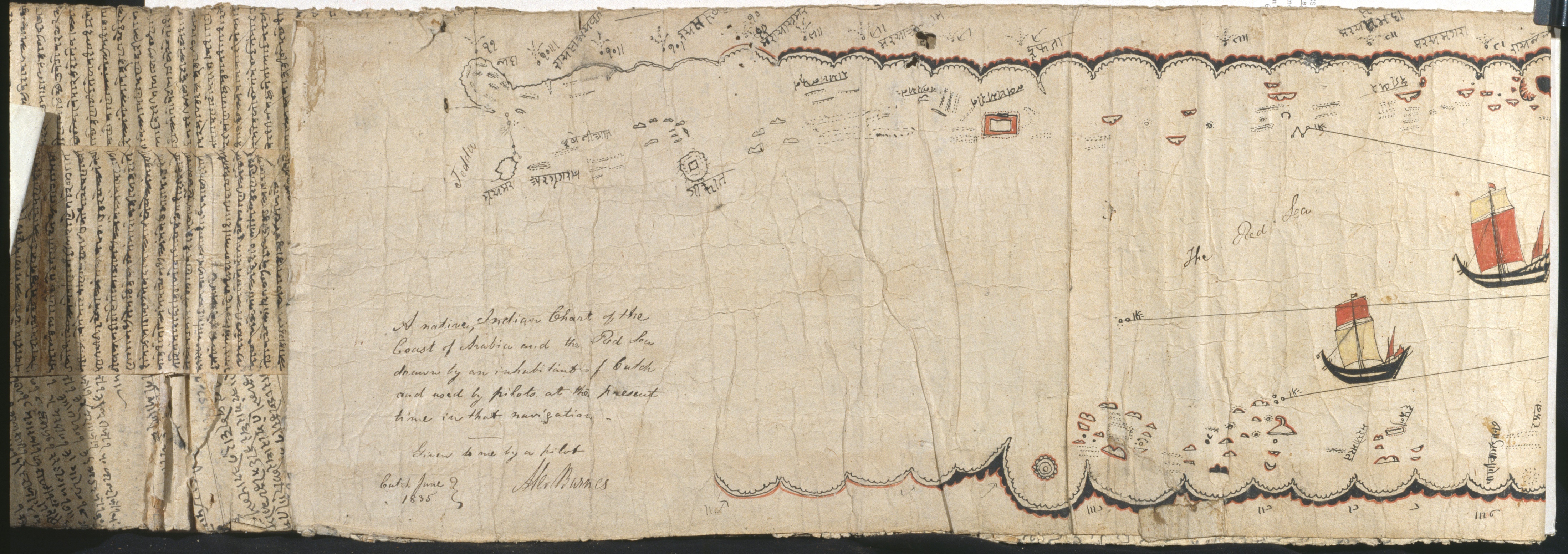 “A native Indian chart of the coast of Arabia and the Red Sea”, mr Asia S.4 (rgs534125)
1
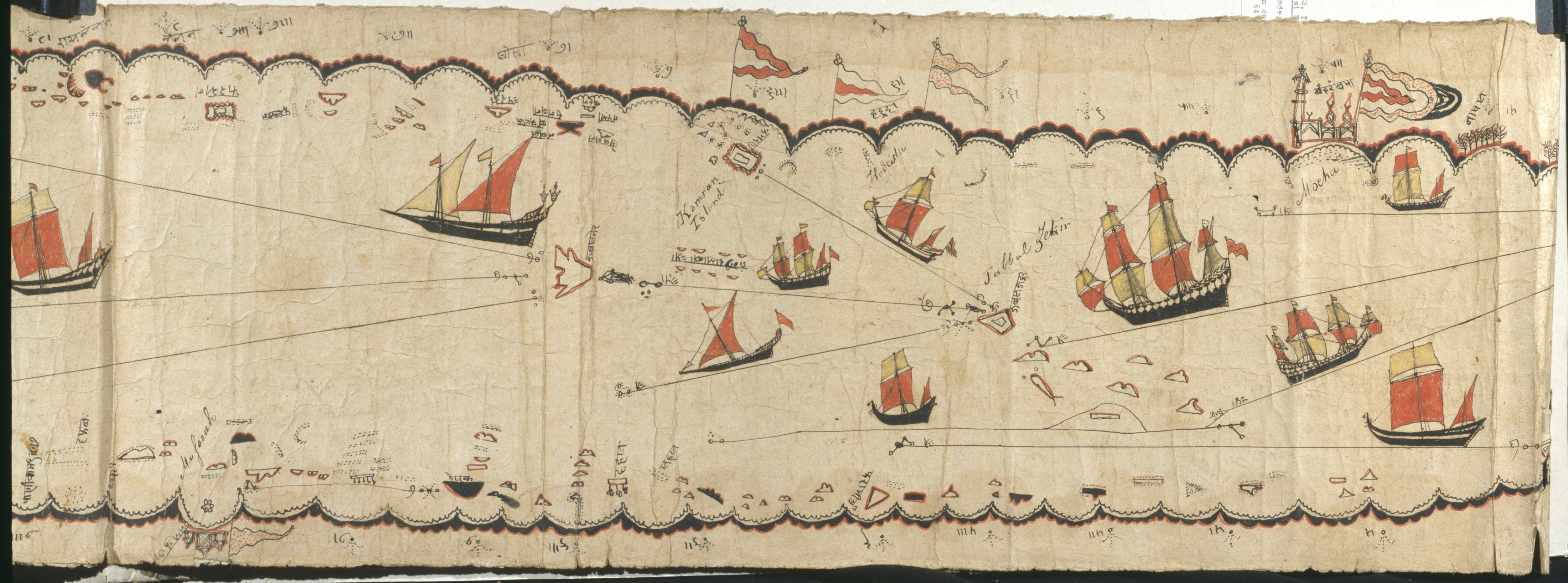 2
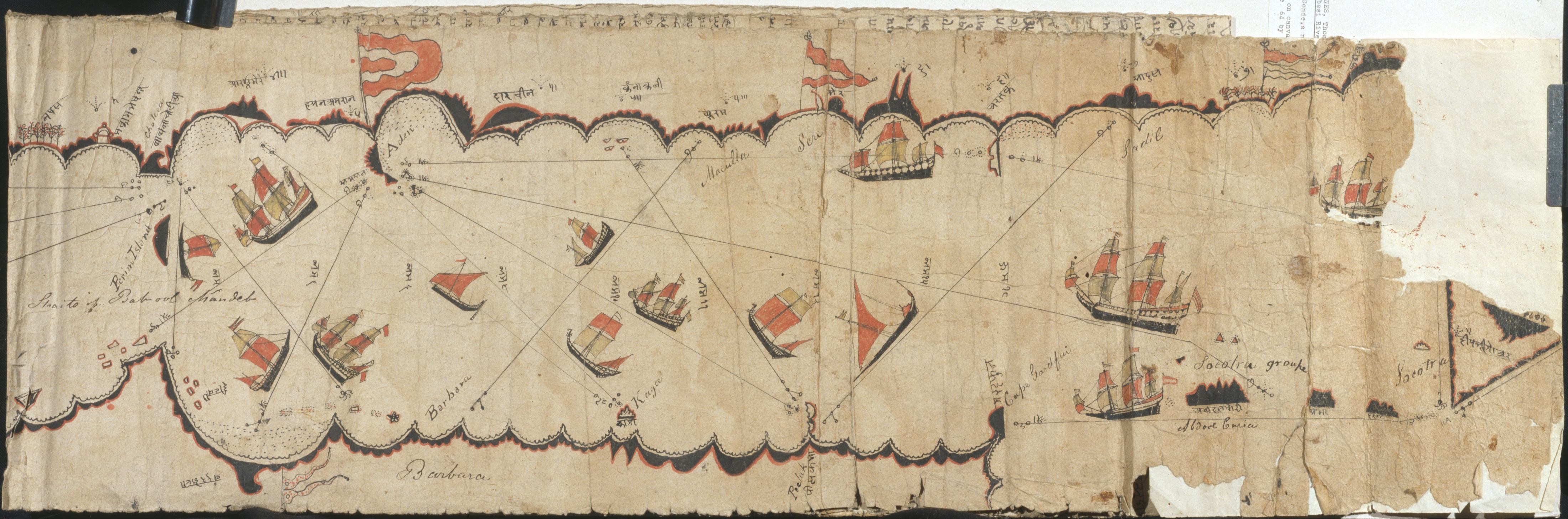 3
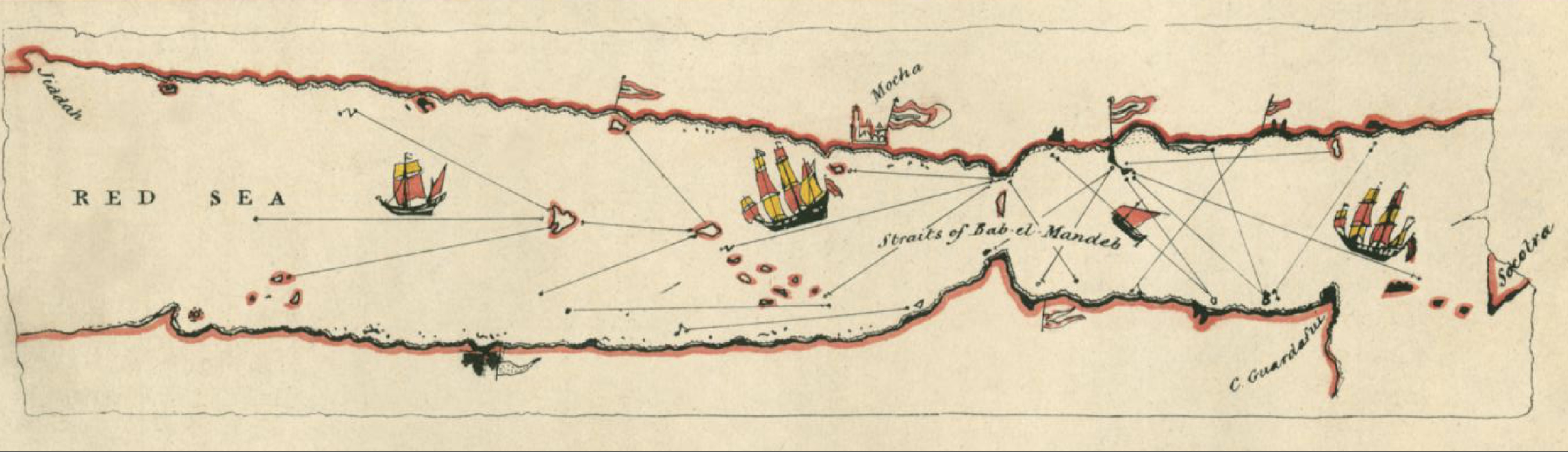 “Reduced Sketch of a Native Indian chart”, JRGS, Vol. 6, p. 113
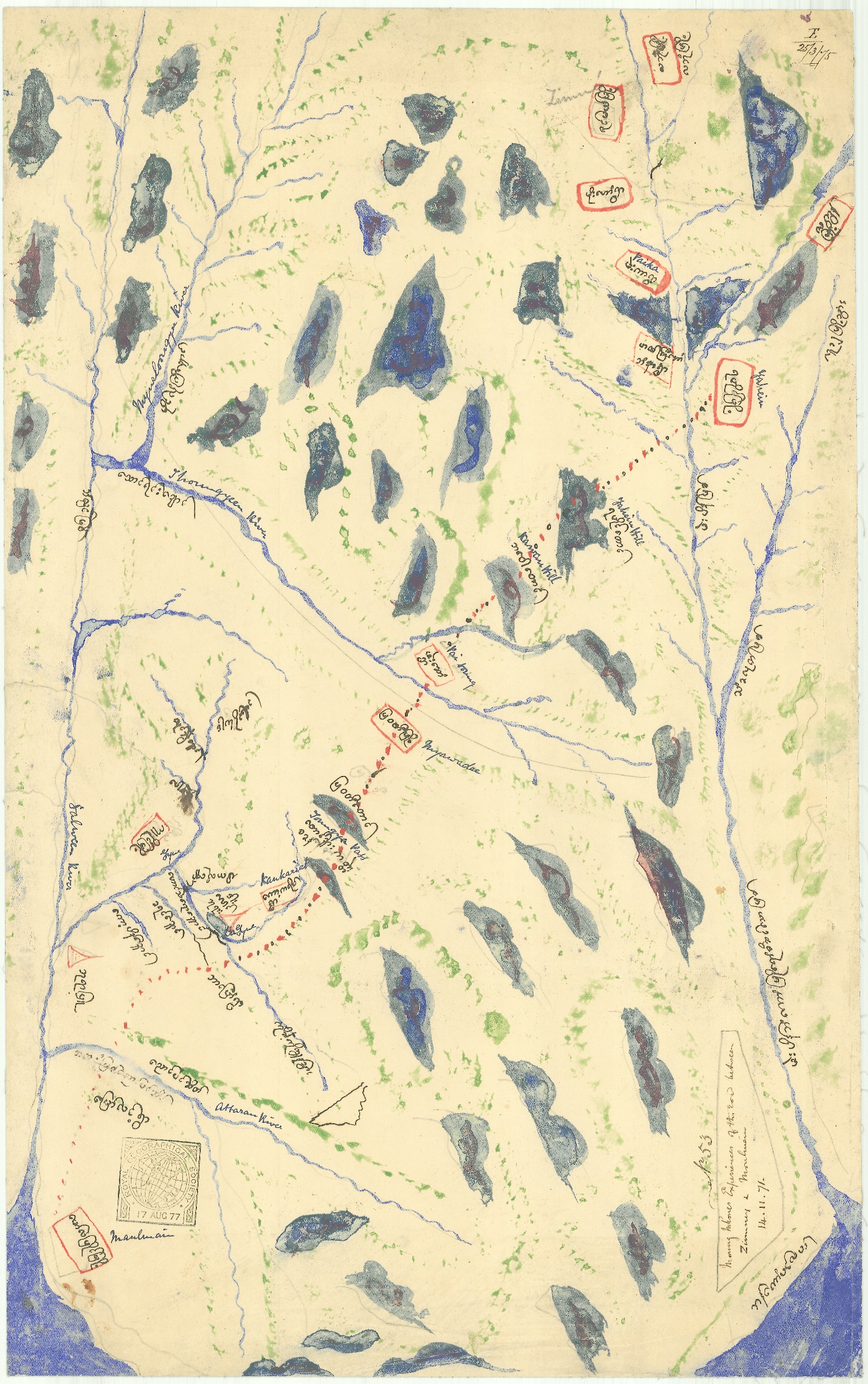 “Native Map in Native characters of part of Lower Salween”, mr Burma S. 31 (rgs534788)
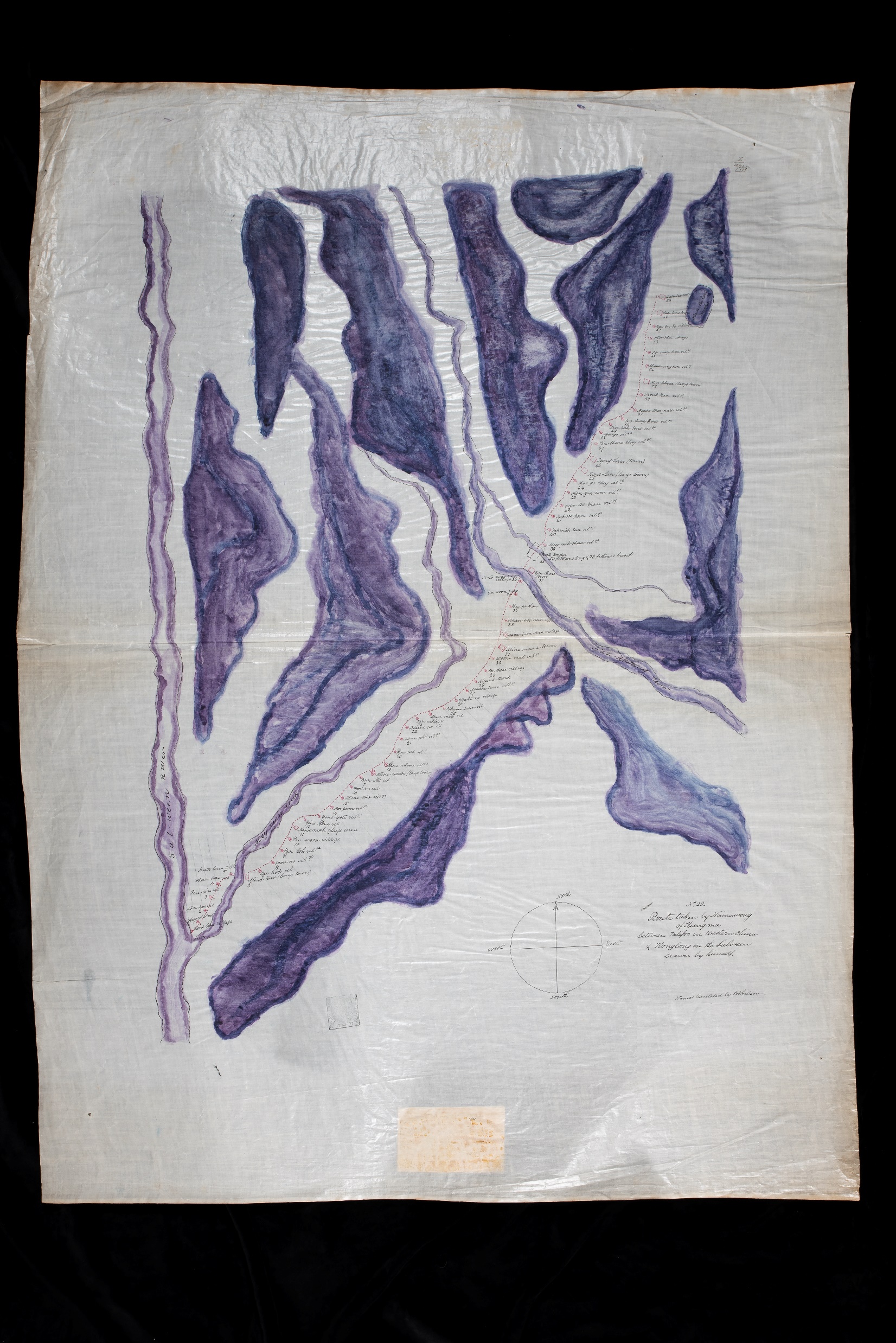 “Route taken by Namawong of Kieng-ma between Talifoo in Western China and Konglong on the Salween”, mr Burma S. 33 (rgs534799)
“Native maps of Burma in native characters”, mr Burma S. 39 (rgs534765)
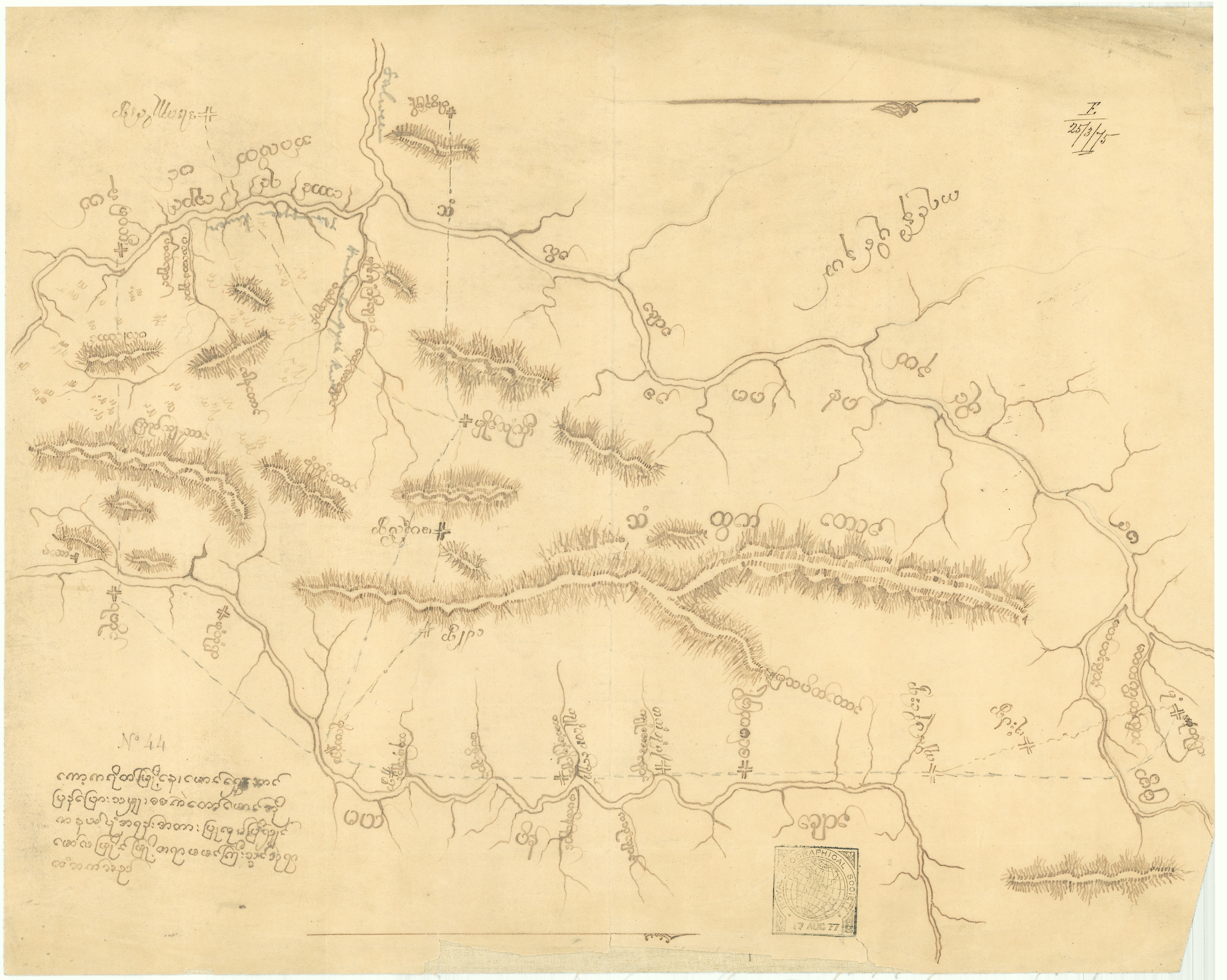